Муниципальное образование «Октябрьское сельское поселение»
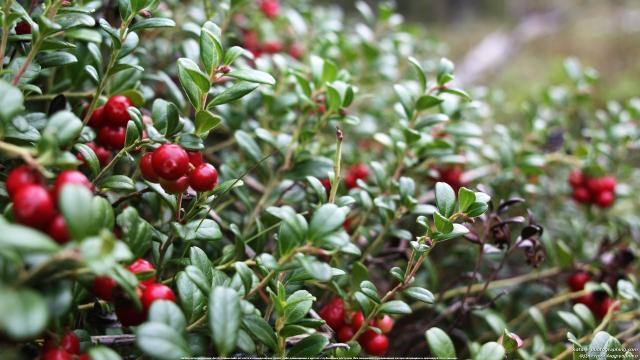 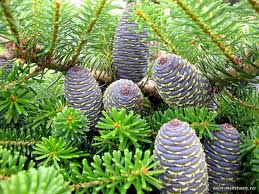 БЮДЖЕТ  ДЛЯ ГРАЖДАН
НА 2023 ГОД И НА ПЛАНОВЫЙ ПЕРИОД 2024-2025 ГОДОВ
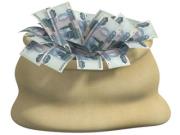 Что такое «Бюджет для граждан?»
«Бюджет для граждан» познакомит вас с положениями основного финансового документа МО «Октябрьское сельское поселение, а именно: проект  решения МО «Октябрьское сельское поселение» «О бюджете муниципального образования «Октябрьское сельское поселение» на 2023 год и на плановый период 2024-2025 годов»

       Представленная информация предназначена для широкого круга пользователей и будет интересна и полезна как студентам, педагогам, врачам, молодым семьям, так и муниципальным служащим, пенсионерам и другим категориям населения, так как бюджет Октябрьского сельского поселения затрагивает интересы каждого жителя.


 Мы постарались в доступной и понятной форме для граждан, показать
основные показатели бюджета МО «Октябрьское сельское поселение».
Проект бюджета муниципального образования «Октябрьское сельское поселение» Александровского района на 2023 год и на плановый период 2024-2025 годов направлен на выполнение следующих задач:
обеспечение устойчивости и сбалансированности бюджетной системы в
целях гарантированного исполнения действующих и принимаемых
расходных обязательств
повышение эффективности бюджетной политики, в том числе за счет
роста эффективности бюджетных расходов
соответствие финансовых возможностей Октябрьского сельского 
поселения ключевым направлениям развития
повышение роли бюджетной политики для поддержки экономического
роста
повышение прозрачности и открытости бюджетного процесса
Основные параметры бюджета муниципального образования «Октябрьское сельское поселение» Александровского района на 2023 год
Основные параметры бюджета муниципального образования «Октябрьское сельское поселение» Александровского района на плановый период 2024-2025 годов
Динамика доходов бюджета муниципального образования «Октябрьское сельское поселение»
Динамика налоговых и неналоговых доходов бюджетамуниципального образования  «Октябрьское сельское поселение»
Запланированный объем налоговых и неналоговых доходов бюджета муниципального образования «Октябрьское сельское поселение» Александровского района в 2023 году составил  4 335,500 тыс.рублей из них:
Динамика безвозмездных поступлений бюджета муниципального образования «Октябрьское сельское поселение» Александровского района
Объем  межбюджетных трансфертов, передаваемых в бюджет муниципального  образования  «Октябрьское сельское поселение»из бюджета муниципального образования «Александровский район» на 2023 год
Объем  межбюджетных трансфертов, передаваемых в бюджет муниципального  образования  «Октябрьское сельское поселение» из бюджета муниципального образования «Александровский район» на плановый период 2024 - 2025 годов
Запланированный объем расходов бюджета муниципального образования «Октябрьское сельское поселение» Александровского района в 2023 году составил  6 633,298 тыс.рублей, из них:
Динамика расходов бюджета Октябрьского сельского поселения
Запланированные расходы бюджета муниципального образования «Октябрьское сельское поселение»  на 2023 год
Запланированные расходы бюджета муниципального образования «Октябрьское сельское поселение»  на  2023 год продолжение
Запланированные расходы бюджета муниципального образования «Октябрьское сельское поселение»  на плановый период на 2024-2025 годов
Запланированные расходы бюджета муниципального образования «Октябрьское сельское поселение на плановый период на 2024-2025 годов 
продолжение
Муниципальная программа «Комплексное развитие систем коммунальной инфраструктуры Октябрьского сельского поселения  на 2013-2015 годы и на перспективу до 2025 года»

2023 год - 121,765 тыс.рублей
2024 год – 120,935 тыс.рублей
2025 год – 64,162 тыс.рублей
Муниципальная программа «Социальное обслуживание населения Октябрьского сельского поселения  на 2023-2025 гг.»

2023 год – 24,0 тыс.рублей
2024 год - 24,0 тыс.рублей
2025 год - 24,0 тыс.рублей
Структура муниципальных программ Октябрьского сельского поселения на 2016 год
Муниципальная программа «Комплексное развитие систем транспортной инфраструктуры Октябрьского сельского поселения на 2017-2023 годы и с перспективой до 2033г.»

2023 год - 326,0 тыс.рублей
2024 год – 351,0 тыс.рублей
2025 год – 369,0 тыс.рублей
В 2023 году из бюджета Октябрьского сельского поселения на ремонт и содержание дорог общего пользования местного значения планируется направить 326,0 тыс.рублей
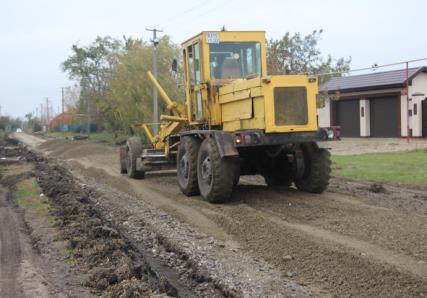 СПАСИБО ЗА ВНИМАНИЕ!!!